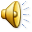 Preghiera a Maria Ausiliatrice
Madre dolcissima Misericordia, Tu che ami ogni famiglia e sei attenta e premurosa per le sue necessità, intervieni presso il Figlio tuo, affinchè in ogni casa non manchi l’amore e l’unità.
Guarda, oh Maria Santissima, i giovani che cercano una strada nella vita: indica loro il tuo esempio da seguire nel dono di sé per gli altri, nella risposta gioiosa alle chiamate anche impegnative del Signore.
Trovino nelle nostre comunità un ambiente ricco di ascolto e dialogo, per valorizzare le risorse creative e nuove.
A Te Vergine, aiuto e protezione delle nostre famiglie, ricorriamo umili e confidenti in te.
Maria Aiuto dei Cristiani 
prega per Noi.